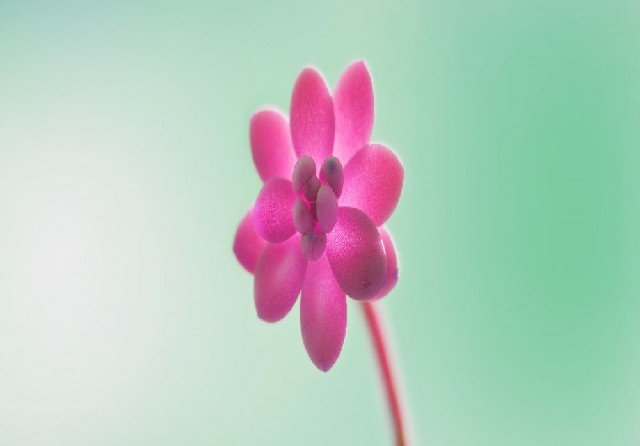 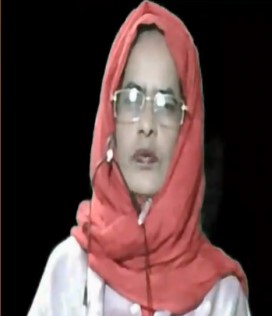 স্বাগত আজকের ক্লাশে
বিষয়: তথ্য ও যোগাযোগ প্রযুক্তি 
শ্রেণী:  সপ্তম 
(Programming C)
 Structure of C Program
Teacher’s Identity
Mst. Jesmin Nahar
Assistant Teacher
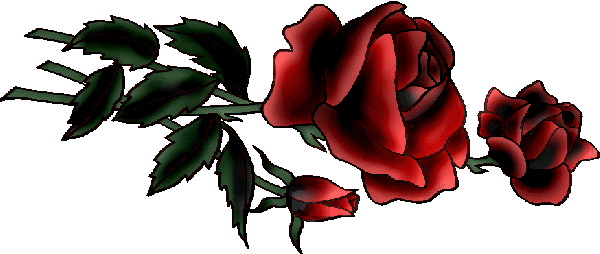 Kazir Chowra High School
Lalmonirhat sadar.
বিষয়: তথ্য ও যোগাযোগ প্রযুক্তি 
শ্রেণী:  সপ্তম 
অধ্যায়: দ্বিতীয় (Programming C)
 পাঠ: Basic Structure of C Program
Basic Structure of C Program
আজকের পাঠ------
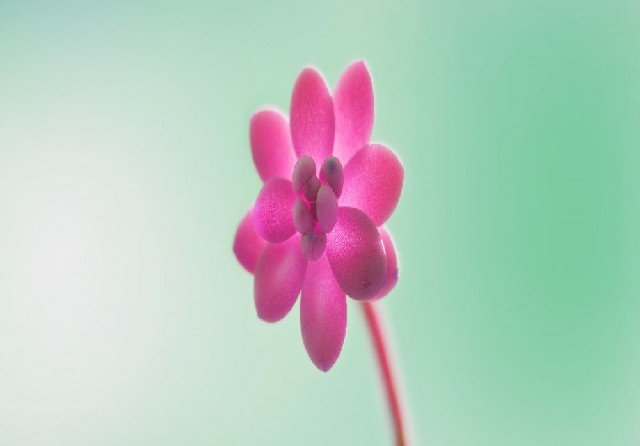 শিখনফল
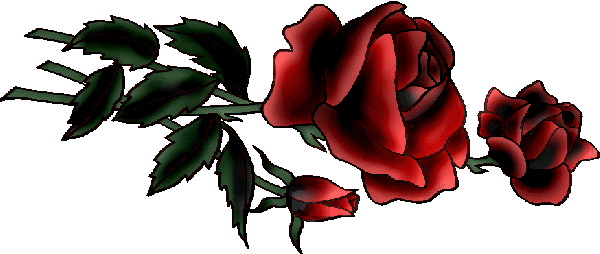 এই পাঠশেষে শিক্ষার্থীরা
Basic Structure of C Program
        সম্পর্কে  ব্যাখ্যা প্রদান করতে পারবে।
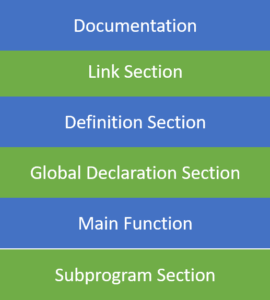 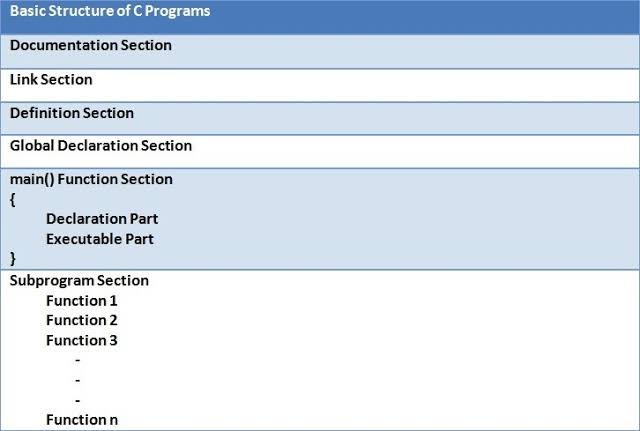 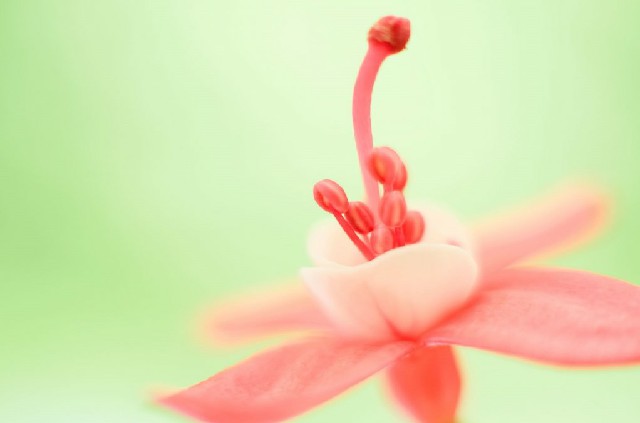 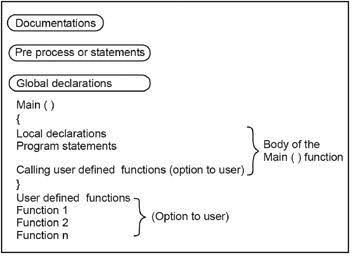 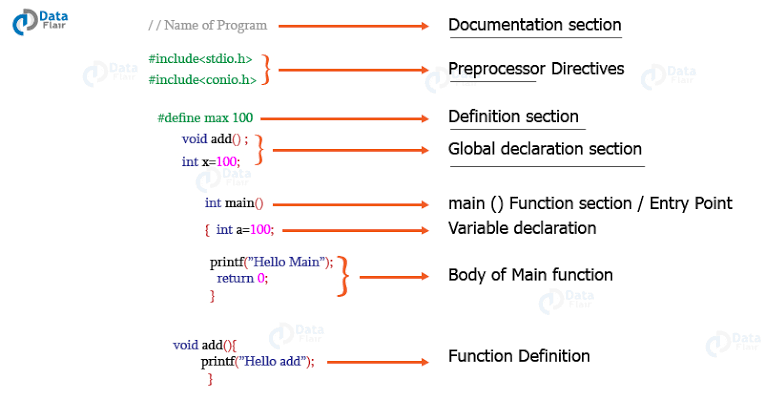 জোড়ায় কাজ
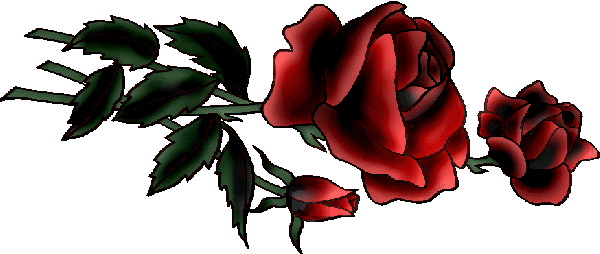 Basic Structure of C Program
        এর অংশগুলোর নাম লিখ।
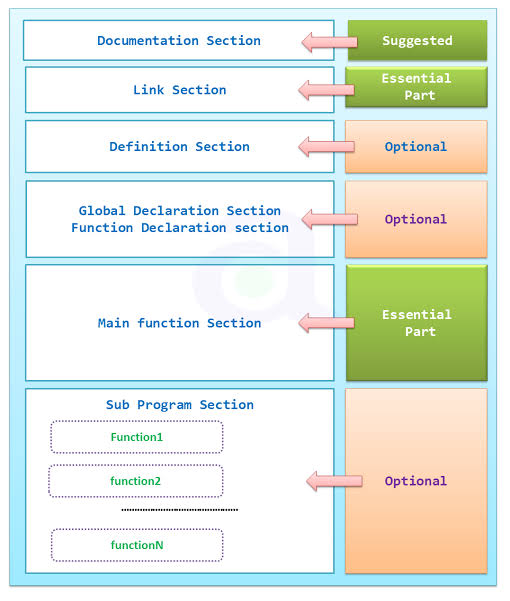 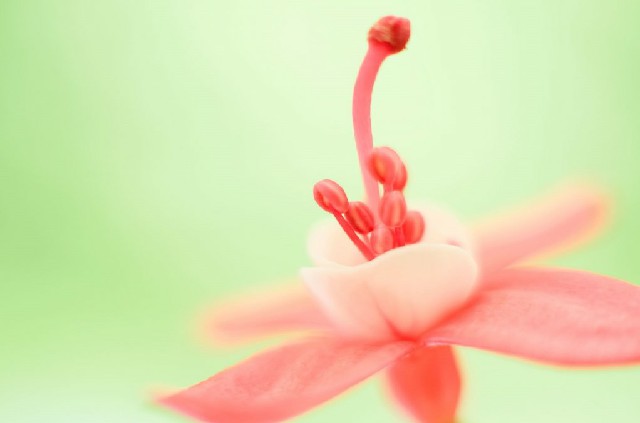 মূল্যায়ন
Basic Structure of C Program
        এর ৬টি অংশের নাম বল।
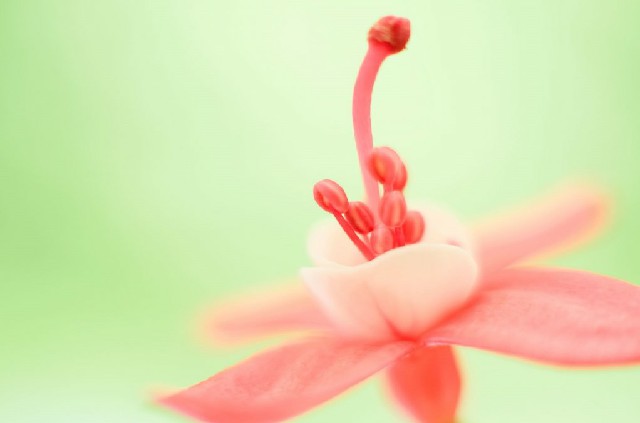 বাড়ির  কাজ
Basic Structure of C Program
        এর ৬টি অংশের একটি তালিকা তৈরি করবে।
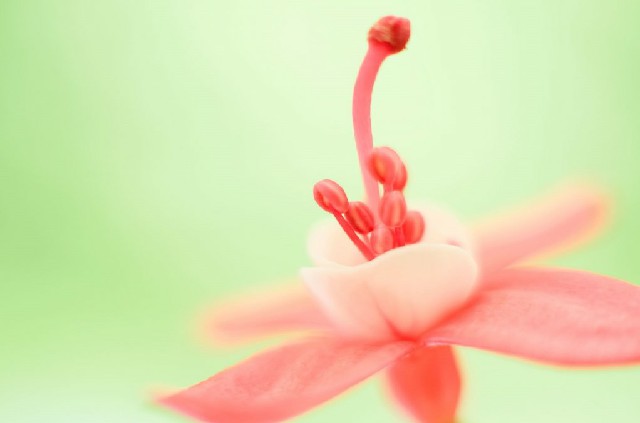 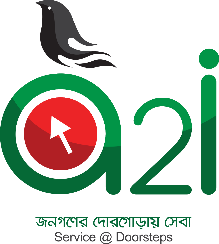 ধন্যবাদ